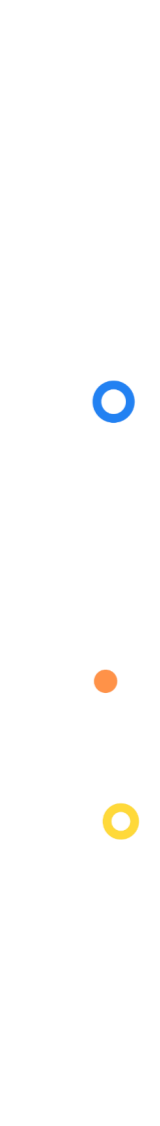 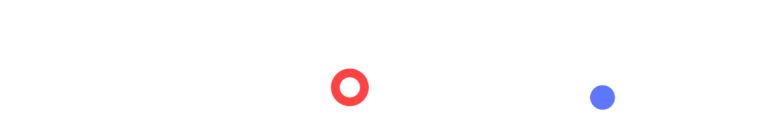 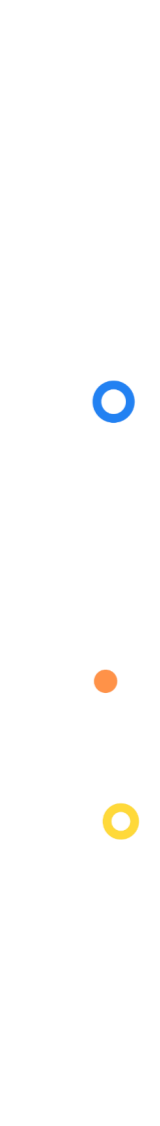 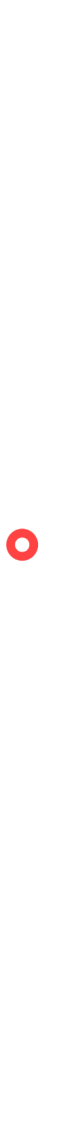 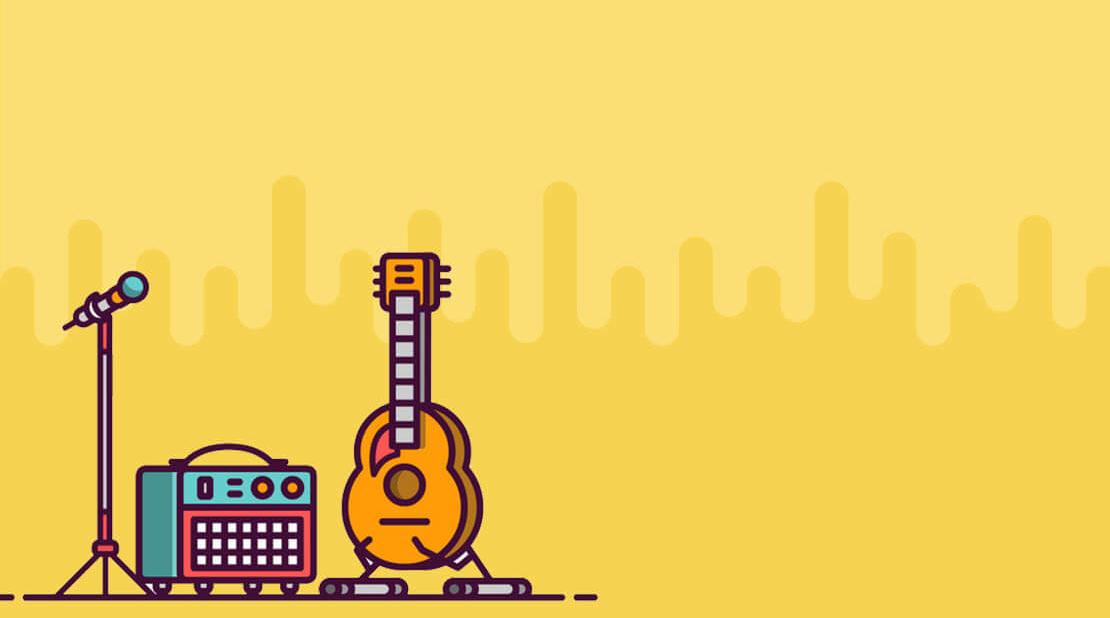 MUSIC  TRAINING 
TEMPLATE
音乐课/培训模板
Time would heal almost all wounds. If your wounds have not been healed up please.
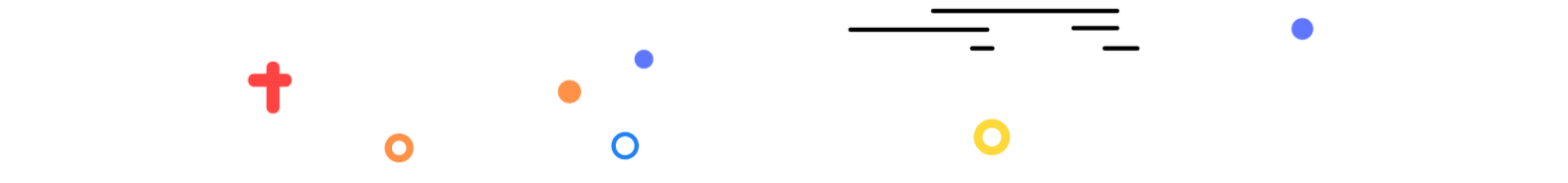 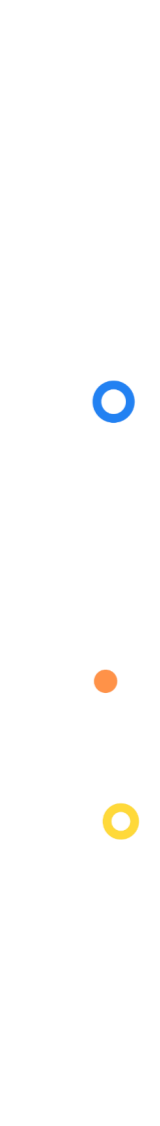 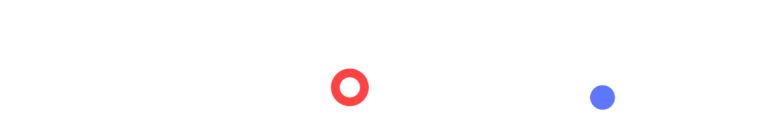 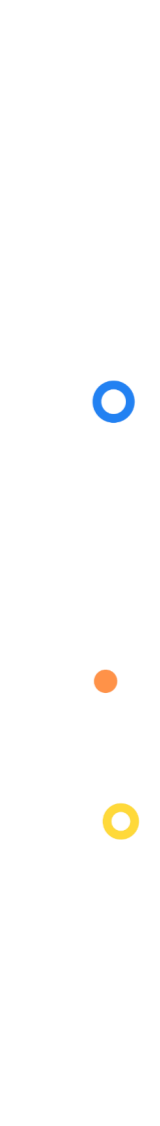 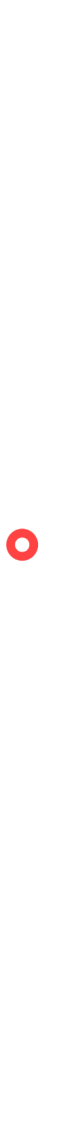 目录/
Content
输入标题
输入标题
输入标题
输入标题
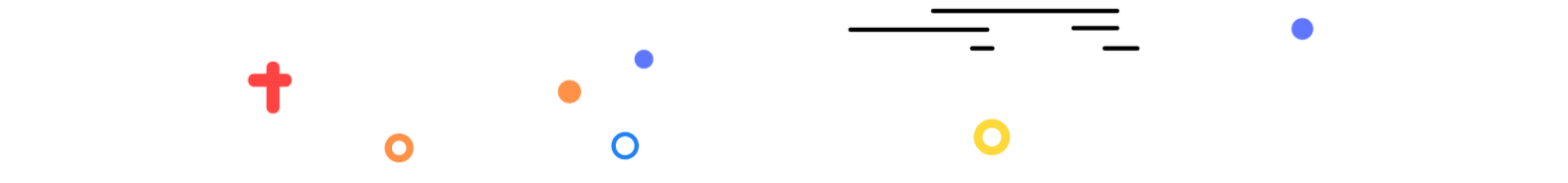 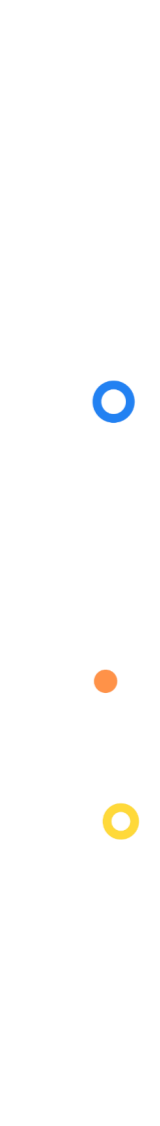 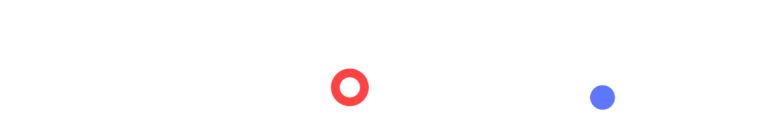 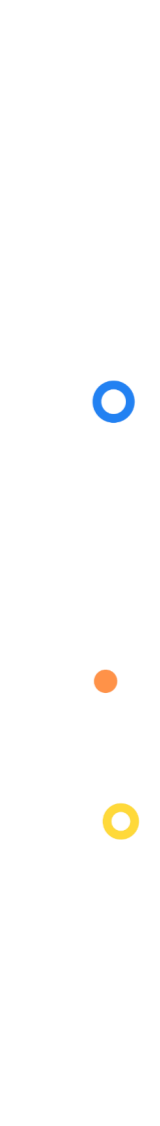 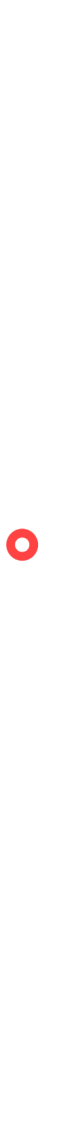 01.
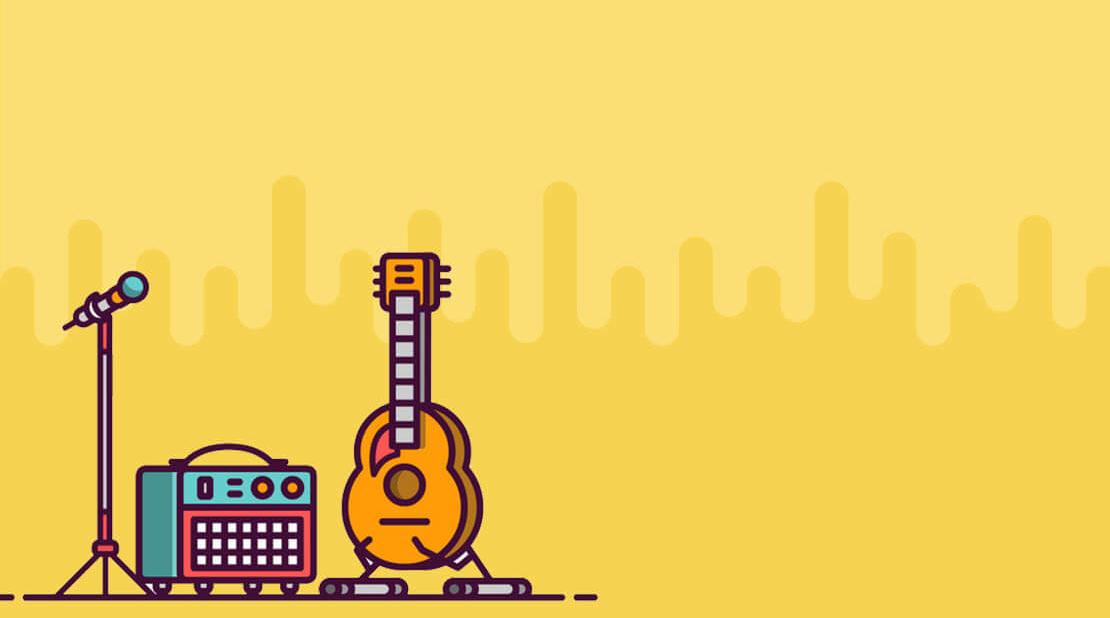 输入标题
在这里输入一些描述文字，可以是对这部分的描述，主要起装饰作用。
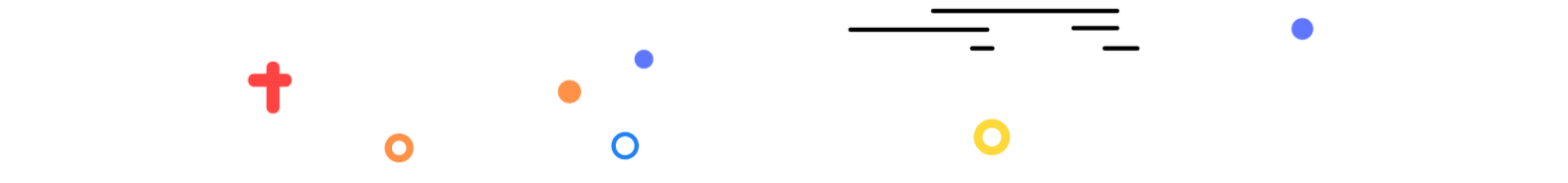 输入标题文本
标题文本预设
点击输入标题输入标题点击输入标题输入标题点击输入标题输入标题
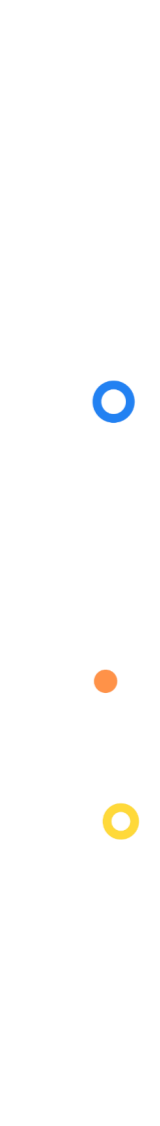 标题文本预设
点击输入标题输入标题点击输入标题输入标题点击输入标题输入标题
标题文本预设
点击输入标题输入标题点击输入标题输入标题点击输入标题输入标题
输入标题文本
标题文本预设

点击输入标题输入标题点击输入标题输入标题点击输入标题输入标题
PHP
CSS3
标题文本预设
HTML

点击输入标题输入标题点击输入标题输入标题点击输入标题输入标题
LINUX
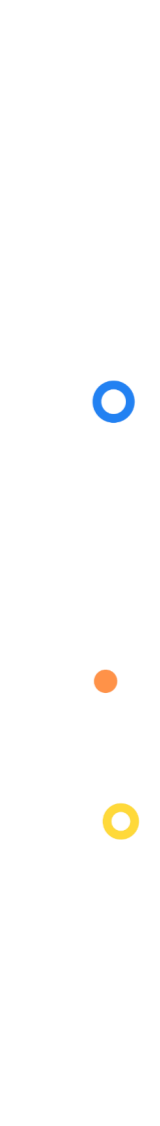 标题文本预设
点击输入标题输入标题点击输入标题输入标题点击输入标题输入标题
标题文本预设

点击输入标题输入标题点击输入标题输入标题点击输入标题输入标题
点击输入标题输入标题点击输入标题输入标题点击输入标题输入标题点击输入标题输入标题点击输入标题输入标题点击输入标题输入标题点击输入标题输入标题点击输入标题输入标题点击输入标题输入标题点击输入标题输入标题点击输入标题输入标题点击输入标题输入标题
输入标题文本
47%
57%
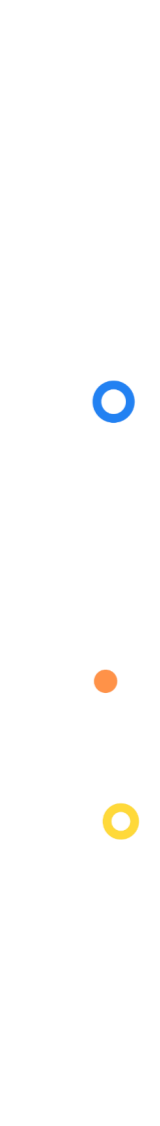 Supporting text here
Supporting text here
47%
57%
Supporting text here
Supporting text here
输入标题文本
输入文本
输入文本
输入文本
输入文本
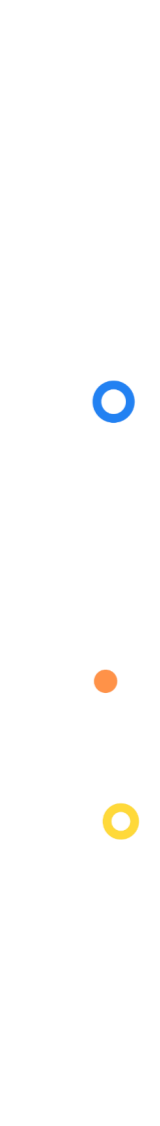 请在此处输入您的文本，或者复制您的文本粘贴到此处请在此处请在此处输入您的文本，或者复制您的文本粘贴到此处请在此处
请在此处输入您的文本，或者复制您的文本粘贴到此处请在此处输入您的文本，或者复制您的文本粘贴到此处请在此处输入您的文本，或者复制您的文本粘贴到此处请在此处输入您的文本，或者复制您的文本粘贴到此处
输入标题文本
B
标题文本预设
标题文本预设
标题文本预设
点击输入标题输入标题点击输入标题输入标题点击输入标题输入标题
点击输入标题输入标题点击输入标题输入标题点击输入标题输入标题
A
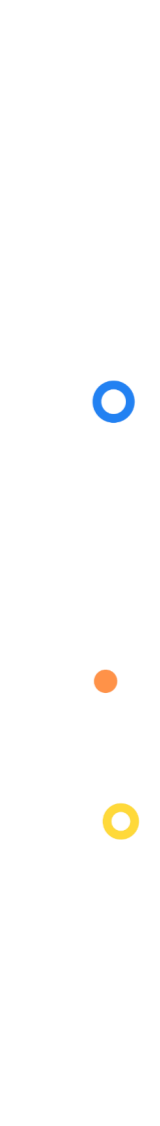 B
A
标题文本预设
标题文本预设
B
点击输入标题输入标题点击输入标题输入标题点击输入标题输入标题
点击输入标题输入标题点击输入标题输入标题点击输入标题输入标题
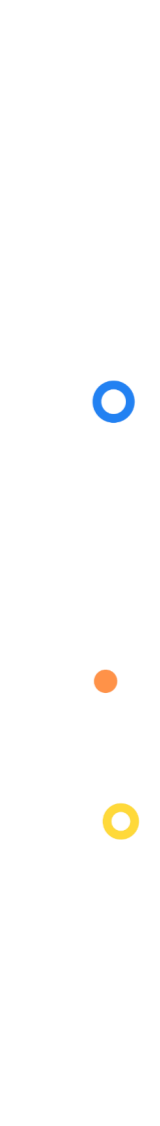 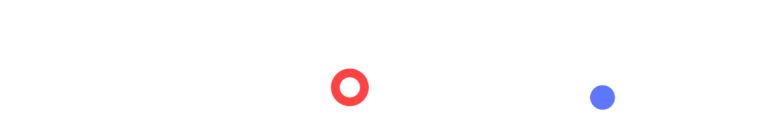 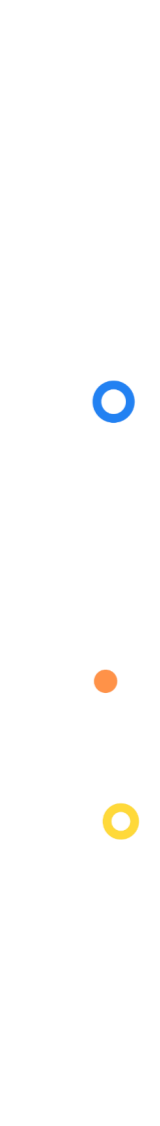 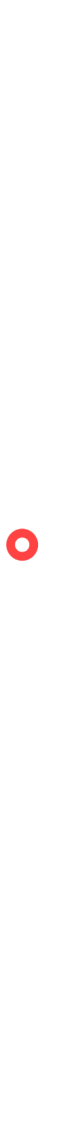 02.
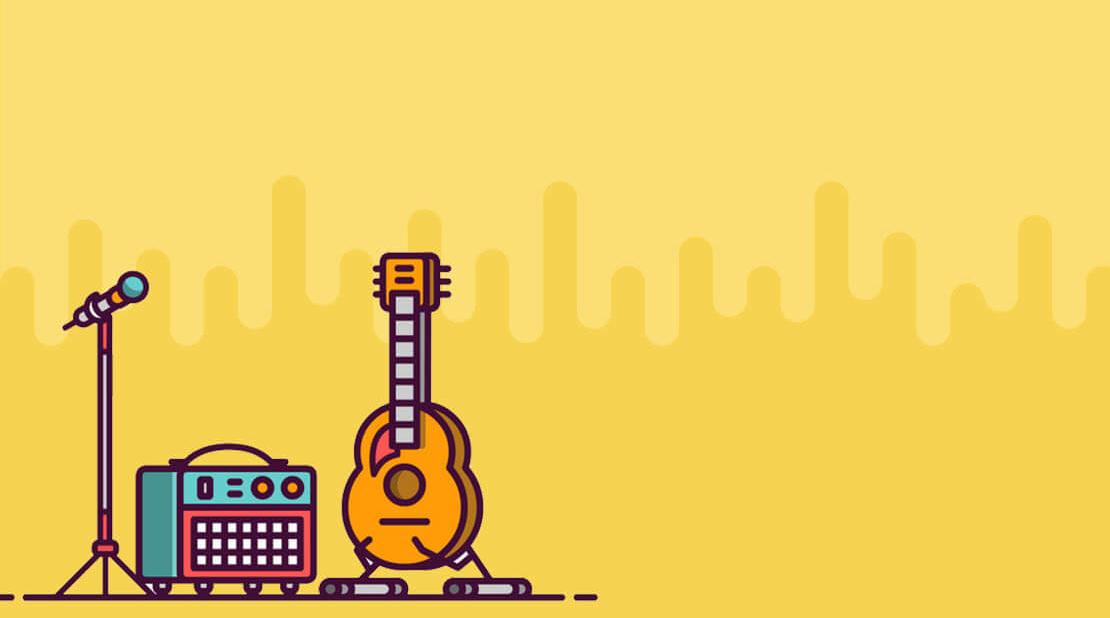 输入标题
在这里输入一些描述文字，可以是对这部分的描述，主要起装饰作用。
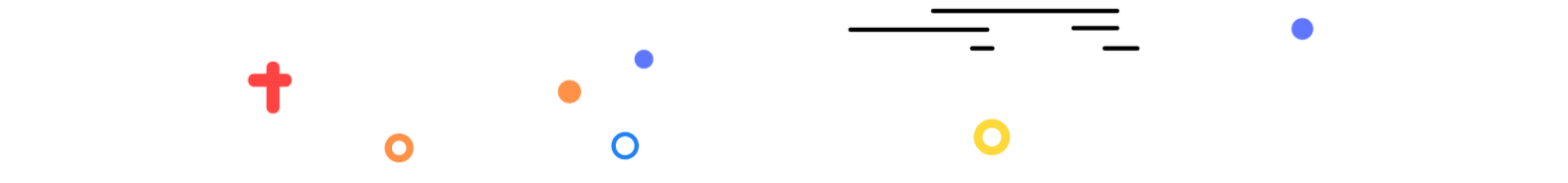 输入标题文本
50%
70%
80%
40%
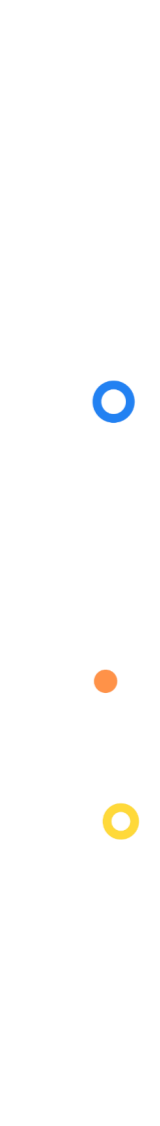 2001
2010
2020
2030
标题文本预设
标题文本预设
点击输入标题输入标题点击输入标题输入标题点击输入标题输入标题
点击输入标题输入标题点击输入标题输入标题点击输入标题输入标题
标题文本预设
标题文本预设
点击输入标题输入标题点击输入标题输入标题点击输入标题输入标题
点击输入标题输入标题点击输入标题输入标题点击输入标题输入标题
输入标题文本
添加标题
点击输入标题输入标题点击输入标题输入标题点击输入标题输入标题
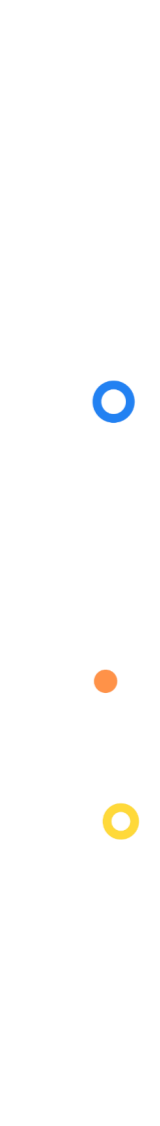 添加内容
添加标题
点击输入标题输入标题点击输入标题输入标题点击输入标题输入标题
点击输入标题输入标题点击输入标题输入标题点击输入标题输入标题
添加标题
输入标题文本
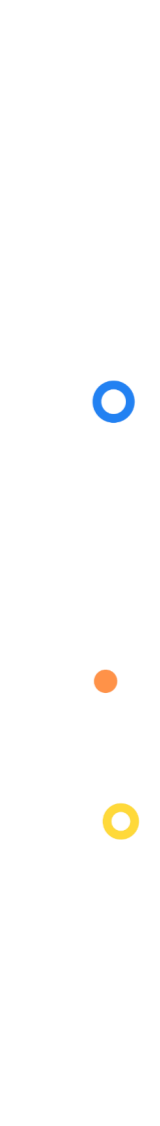 标题文本预设
标题文本预设
标题文本预设
标题文本预设
点击输入标题输入标题点击输入标题输入标题点击输入标题输入标题
点击输入标题输入标题点击输入标题输入标题点击输入标题输入标题
点击输入标题输入标题点击输入标题输入标题点击输入标题输入标题
点击输入标题输入标题点击输入标题输入标题点击输入标题输入标题
输入标题文本
点击输入详细内容，添加你的论文内容。点击输入详细内容。点击输入详细内容，添加你的论文内容。点击输入详细内容。
点击输入详细内容，添加你的论文内容。点击输入详细内容。点击输入详细内容，添加你的论文内容。点击输入详细内容。
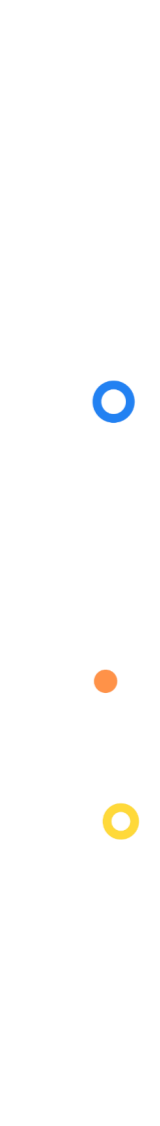 点击输入详细内容，添加你的论文内容。点击输入详细内容。点击输入详细内容，添加你的论文内容。点击输入详细内容。
点击输入详细内容，添加你的论文内容。点击输入详细内容。点击输入详细内容，添加你的论文内容。点击输入详细内容。
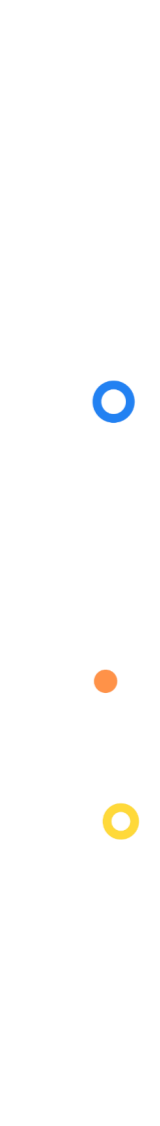 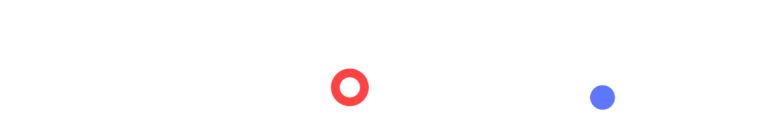 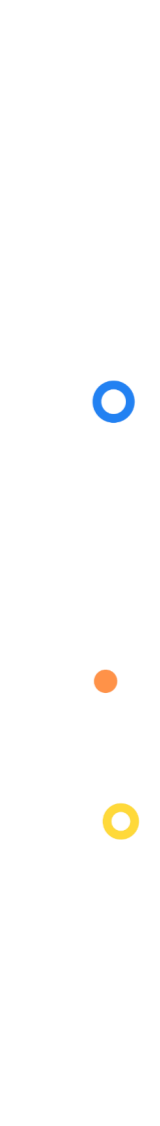 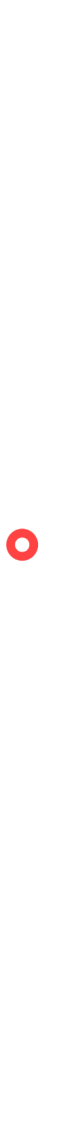 03.
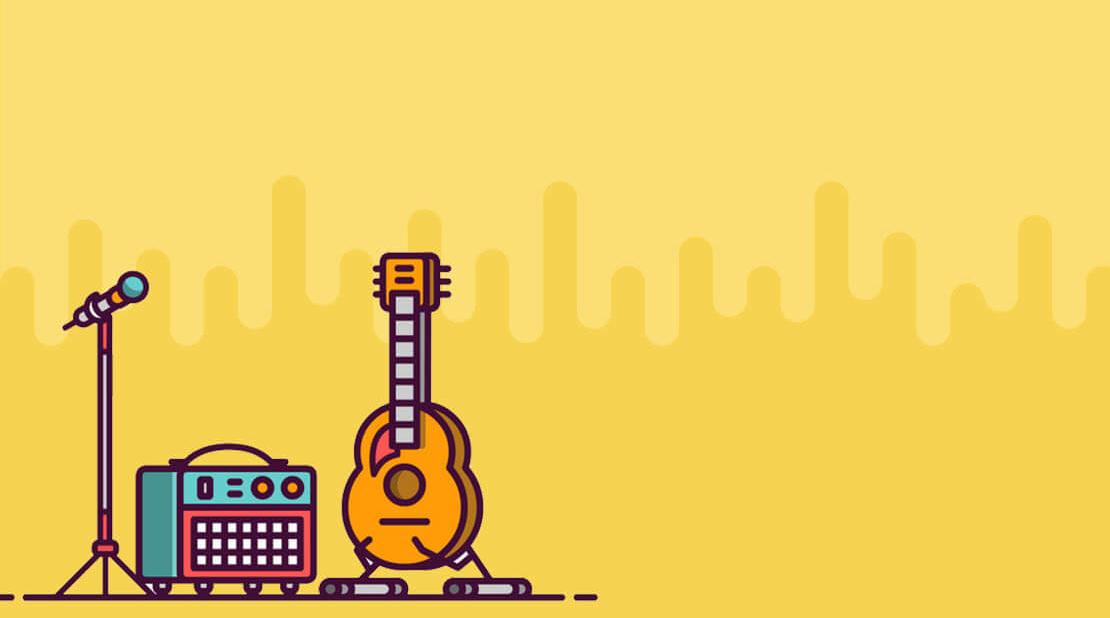 输入标题
在这里输入一些描述文字，可以是对这部分的描述，主要起装饰作用。
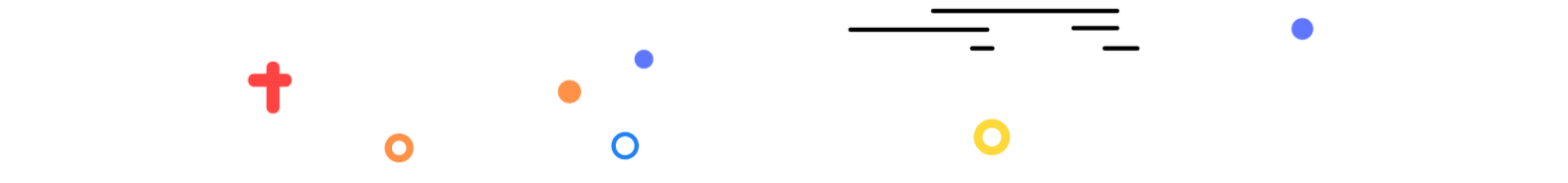 输入标题文本
标题文本预设
标题文本预设
点击输入标题输入标题点击输入标题输入标题点击输入标题输入标题
点击输入标题输入标题点击输入标题输入标题点击输入标题输入标题
关键词
关键词
关键词
标题文本预设
标题文本预设
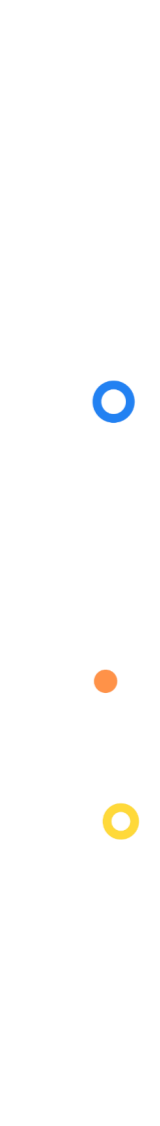 点击输入标题输入标题点击输入标题输入标题点击输入标题输入标题
点击输入标题输入标题点击输入标题输入标题点击输入标题输入标题
关键词
关键词
关键词
标题文本预设
标题文本预设
点击输入标题输入标题点击输入标题输入标题点击输入标题输入标题
点击输入标题输入标题点击输入标题输入标题点击输入标题输入标题
输入标题文本
04
03
标题文本预设
02
标题文本预设
点击输入标题输入标题点击输入标题输入标题点击输入标题输入标题
01
标题文本预设
点击输入标题输入标题点击输入标题输入标题点击输入标题输入标题
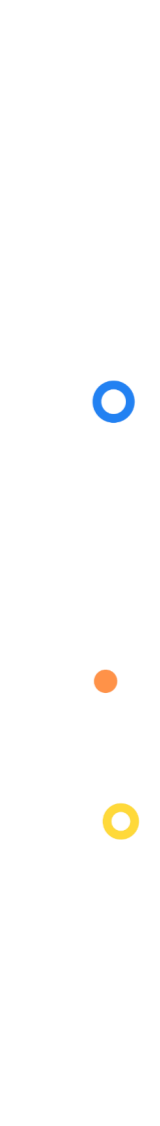 标题文本预设
点击输入标题输入标题点击输入标题输入标题点击输入标题输入标题
点击输入标题输入标题点击输入标题输入标题点击输入标题输入标题
2015
2016
2020
2030
输入标题文本
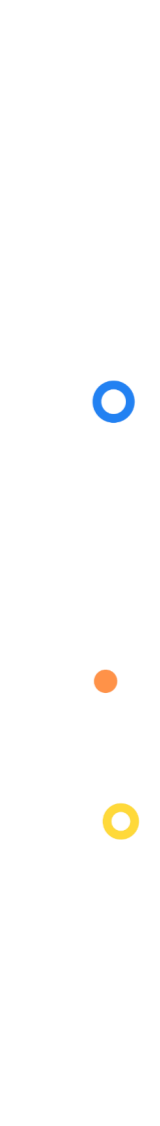 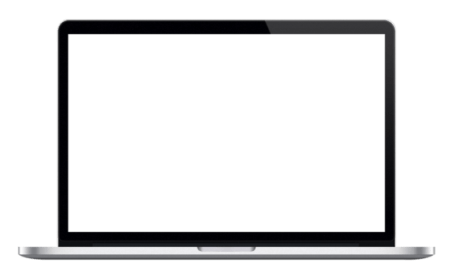 点击输入详细内容，添加你的论文内容。点击输入详细内容，添加你的论文内容。点击输入详细内容，添加你的论文内容。
输入标题文本
1
2
3
标题文本预设
标题文本预设
标题文本预设
点击输入标题输入标题点击输入标题输入标题点击输入标题输入标题
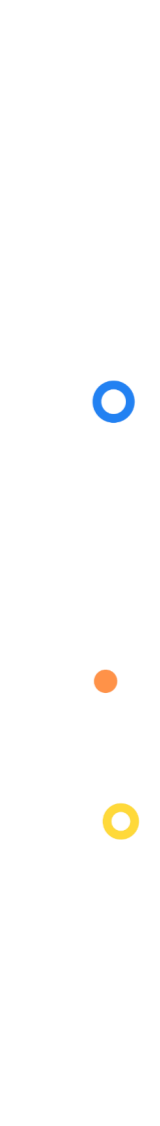 点击输入标题输入标题点击输入标题输入标题点击输入标题输入标题
点击输入标题输入标题点击输入标题输入标题点击输入标题输入标题
4
5
6
标题文本预设
标题文本预设
标题文本预设
点击输入标题输入标题点击输入标题输入标题点击输入标题输入标题
点击输入标题输入标题点击输入标题输入标题点击输入标题输入标题
点击输入标题输入标题点击输入标题输入标题点击输入标题输入标题
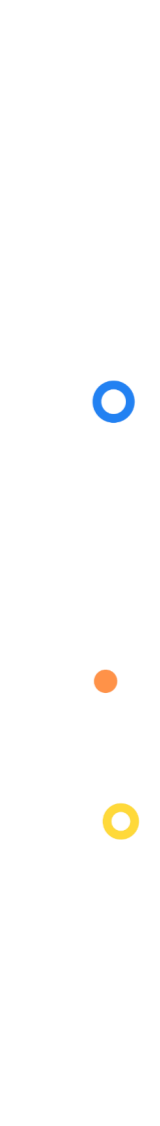 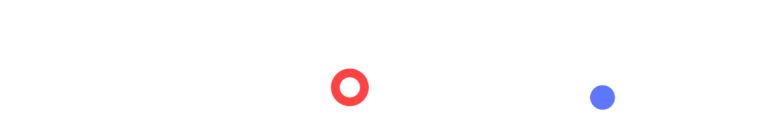 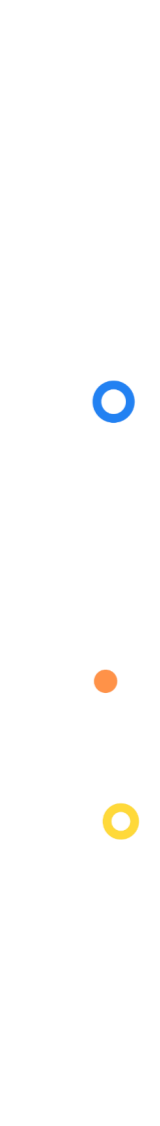 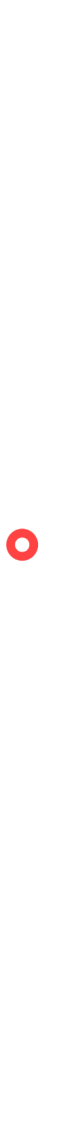 04.
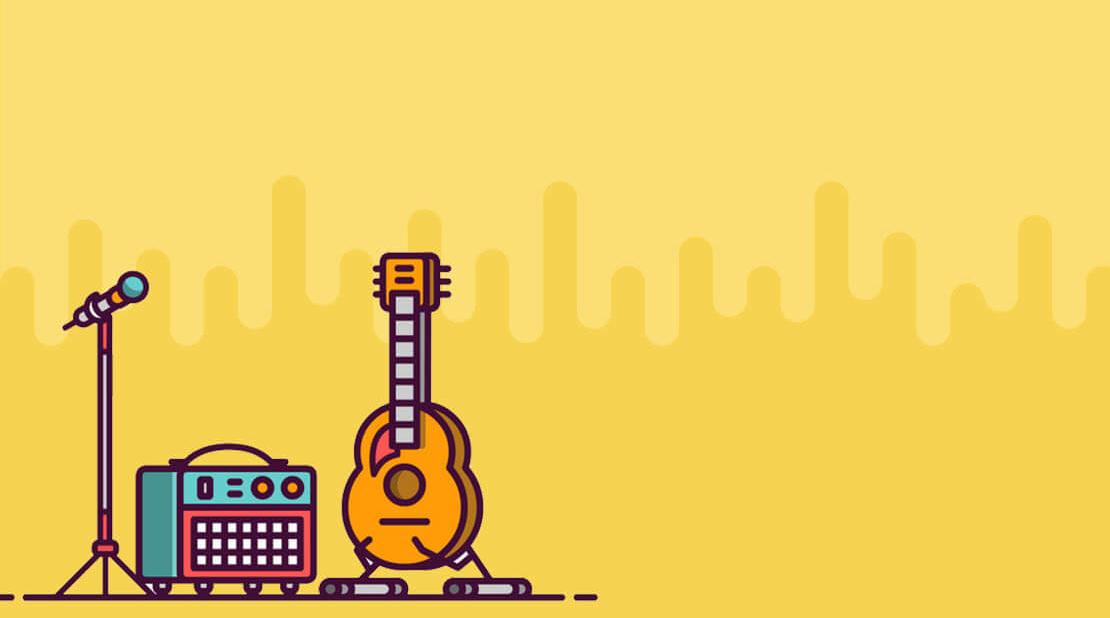 输入标题
在这里输入一些描述文字，可以是对这部分的描述，主要起装饰作用。
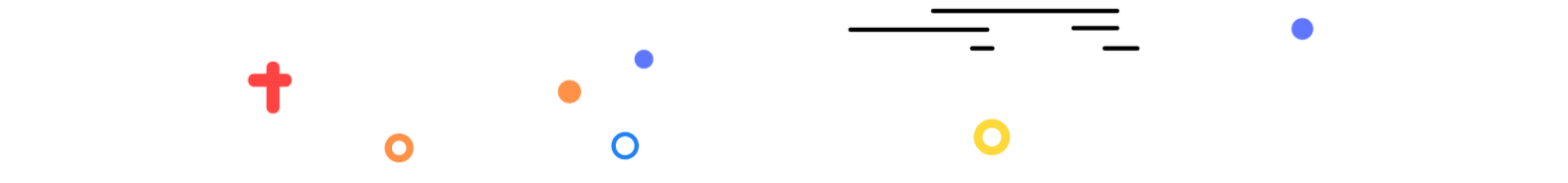 输入标题文本
添加标题文字内容
标题文本预设
输入替换内容文本输入替换内容文本输入替换内容文本
标题文本预设
四月份
输入替换内容文本输入替换内容文本输入替换内容文本
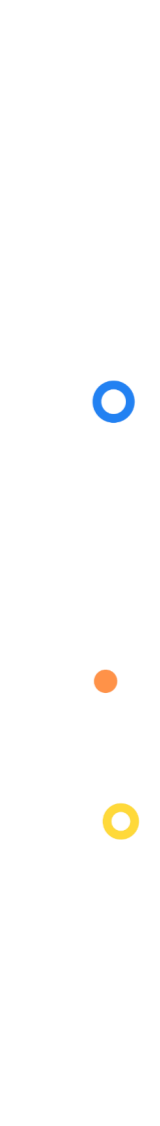 标题文本预设
标题文本预设
输入替换内容文本输入替换内容文本输入替换内容文本
输入替换内容文本输入替换内容文本输入替换内容文本
三月份
二月份
一月份
输入标题文本
3
2
1
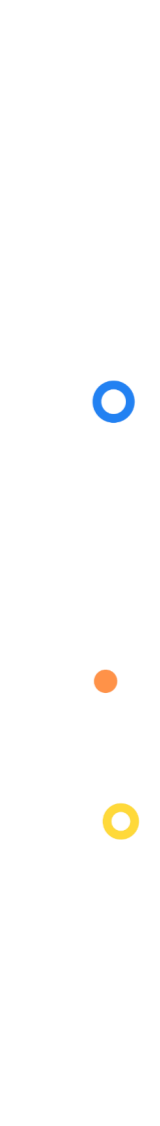 输入标题文本
输入标题文本
标题文本预设
标题文本预设
标题文本预设
输入标题文本
输入替换内容文本输入替换内容文本输入替换内容文本
输入替换内容文本输入替换内容文本输入替换内容文本
输入替换内容文本输入替换内容文本输入替换内容文本
输入标题文本
1
2
标题文本预设
输入替换内容文本输入替换内容文本输入替换内容文本
3
标题文本预设
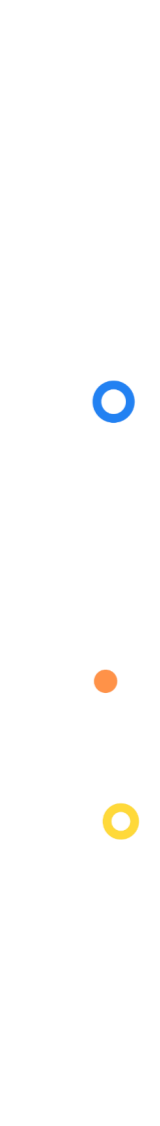 输入替换内容文本输入替换内容文本输入替换内容文本
标题文本预设
4
输入替换内容文本输入替换内容文本输入替换内容文本
标题文本预设
输入替换内容文本输入替换内容文本输入替换内容文本
输入标题文本
标题文本预设
标题文本预设
输入替换内容文本输入替换内容文本输入替换内容文本
输入替换内容文本输入替换内容文本输入替换内容文本
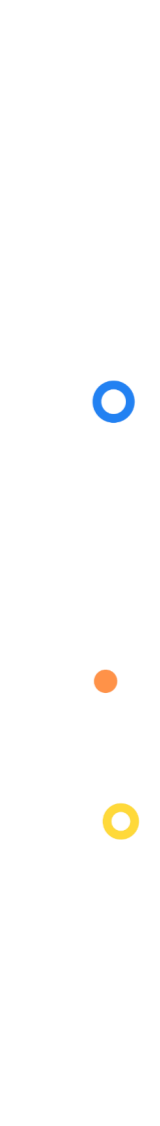 标题文本预设
标题文本预设
输入替换内容文本输入替换内容文本输入替换内容文本
输入替换内容文本输入替换内容文本输入替换内容文本
标题文本预设
输入替换内容文本输入替换内容文本输入替换内容文本
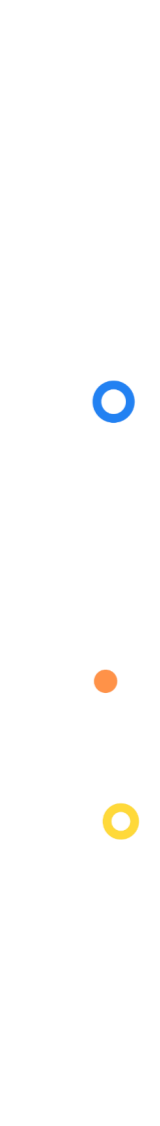 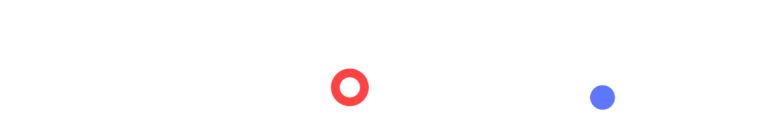 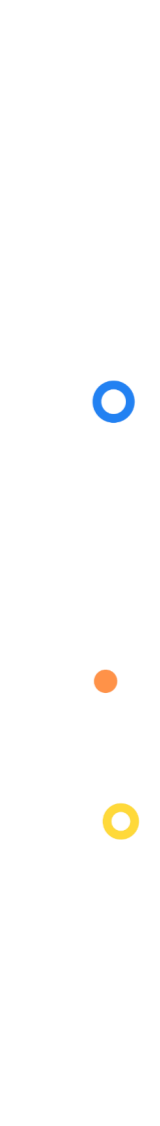 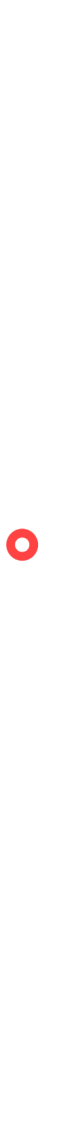 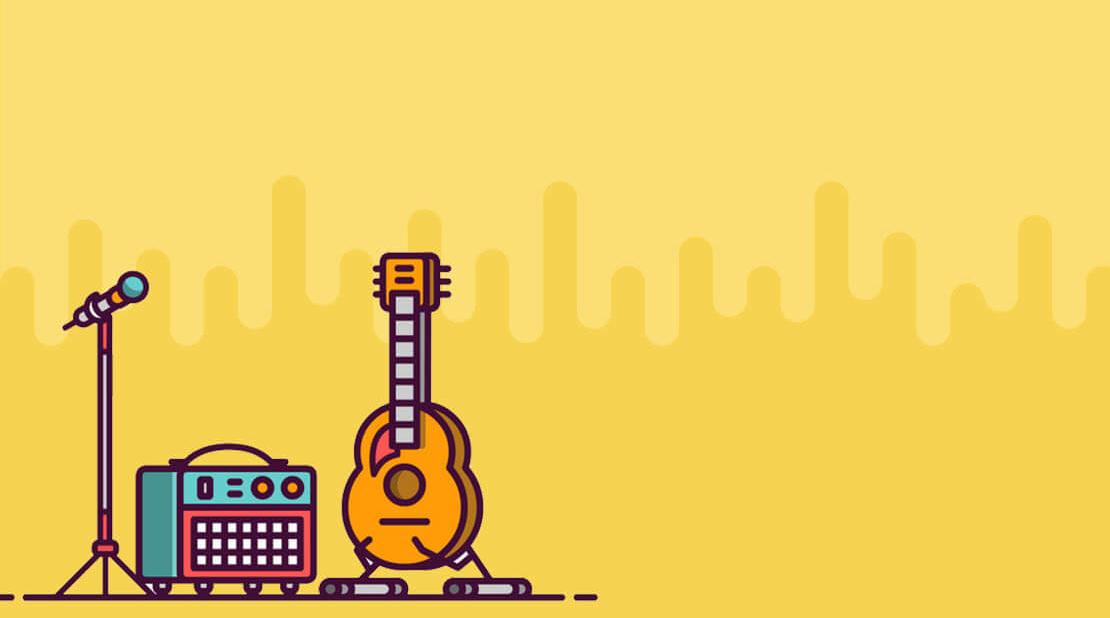 MUSIC  TRAINING 
TEMPLATE
感谢观赏~
Time would heal almost all wounds. If your wounds have not been healed up please.
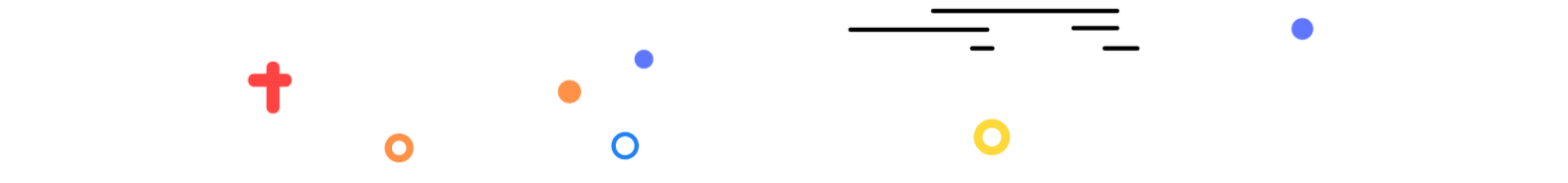